Things Credit Folks Need to Know about Noncredit
Are you a credit-centric faculty member or administrator who has an interest in noncredit or has already started developing or offering noncredit courses but are finding it difficult to relate to your experiences in credit? There are elements of noncredit course and program development and instruction that can be difficult for credit-centric people to grasp. Join presenters to de-mystify noncredit from a credit lens. This is a beyond the basics presentation but may have some overlap with Noncredit Basics.
Madelyn Arballo
Mt. San Antonio College
ACCE Past President

Jan Young
Glendale College
ACCE President

Cheryl Aschenbach
Lassen College
ASCCC Secretary
2
First, there is no hyphen in noncredit!
You can’t just rename a credit course noncredit(and you’ve tried…)
Categories: English as a Second Language, Immigrant Education, Elementary and Secondary Basic Skills, Health and Safety, Substantial Disabilities, Parenting, Home Economics, Courses for Older Adults, Short-Term Vocational, and Workforce Preparation.
Career Development and College Preparation (CDCP) programs have enhanced funding in four disciplines (above). Programs must be comprised of at least two courses.
Certificate of Competency: ESL, Elementary and Secondary Basic Skills
Certificate of Completion: Short-Term Vocational, Workforce Prep
Dodging the repeatability issue
Positive Attendance Accounting needs to be captured
Noncredit: A Tool in Your Toolbelt
Goal: Develop curriculum based on identifying the needs of students. 
Not just a progression from noncredit to credit. Many credit students take noncredit classes
 Students may need more than 16-18 weeks to learn new skill
Original Competency Based Learning program
Time is the variable until mastery is achieved
Students can have repeated enrollment in course. 
Progress is measured, P, SP, NP
Noncredit is not Community Ed
Why would my college need noncredit courses?
The Public Policy Institute of California recently did a study (2020) of the graduation of high school-age students. The typical multi-year decline in CA persists over a decade or more and is greater than 20 percent. 

Access of students: older, immigrants, returning adults who wanting to upskill --broadens base of college meeting the needs of 2.5m adults without degrees

Student Success Funding formula -100% of funding based on FTES
How do noncredit courses complement credit courses?
Students may have gaps in education and want more preparation before accessing financial aid and starting credit programs-- especially true with AB705. With high number of students working, there is no time to devote to 6-8 units of co-requisite Math or English. 
How prepared are credit students in introductory classes?
Gap analysis of introductory courses:  what skills would you like entering students to be more proficient at?
Examples:  
Glendale CC - Intro to Engineering
Mt. Sac – Intro to Anatomy
How do noncredit courses strengthen the success rates of credit students?
Opportunity to learn college “skills” e.g. time management, Canvas, awareness of student support services on campus
Noncredit prep courses can introduce vocabulary of credit course, ensuring better preparation in credit course. 
At Glendale, many accounting students take noncredit course prior to credit course. Need B in Financial Accounting to transfer to Cal State
Noncredit students entering credit programs are more successful than students entering credit programs directly (Source: GCC Research and Planning)
Glendale Community College: Success in Credit Math Courses of Noncredit Students(Source: GCC Research and Planning)
*Spring 2020 data not included
What is different about designing curriculum?
Ten allowable categories: English as a Second Language, Immigrant Education, Elementary and Secondary Basic Skills, Health and Safety, Substantial Disabilities, Parenting, Home Economics, Courses for Older Adults, Short-Term Vocational, and Workforce Preparation 
Design to achieve outcomes, not to meet a necessary number of hours
Outcomes-based design 
Design with the end in mind
Think outside traditional term lengths
Design for a broad, diverse student population
What is different about designing curriculum?
There is no distinction between lecture and lab hours
Learning outcomes determine the number of course hours. Range of hours is permissible.
Short Term Vocational Programs: must be approved by the Chancellor’s Office.
Short Term Vocational Courses:
Do not need an Advisory Board
Do not need Regional Consortium approval
Do need Labor Market data (LMI)  to demonstrate high employability
What is different about teaching noncredit?
More students are intrinsically motivated
Individualized instruction
Stronger sense of mentoring/coaching relationship between instructor and students
Each student potentially on a different timeline, working at a different speed
Integrated student support
Instructors help with tasks like registering and connecting to campus services while also helping advise students
Individualized instruction allows for individual assistance and support
How do noncredit courses strengthen efforts of Guided Pathways?
Noncredit courses are not just part of the on-boarding process!
One of the major barriers of entry to credit courses is student’s confidence level and self-efficacy.
Mirrored courses provide seamless transition to credit and an opportunity to “test the waters”
Guided Pathways is not new in NoncreditPathways developed with equity mindedness
We don’t ask the students to change for us – we change for them 
Scheduling, registration, intake  
Competency-based instruction, modules (homework, rigor, assessments)
Elements of GPS were the norm for noncredit before institutionalization into colleges
Career counseling 
Case management approach
Tutors, counselors in the classrooms
Bridge from adult schools to community colleges as well as bridge to credit courses.
Need noncredit metrics in statewide GPS outcomes
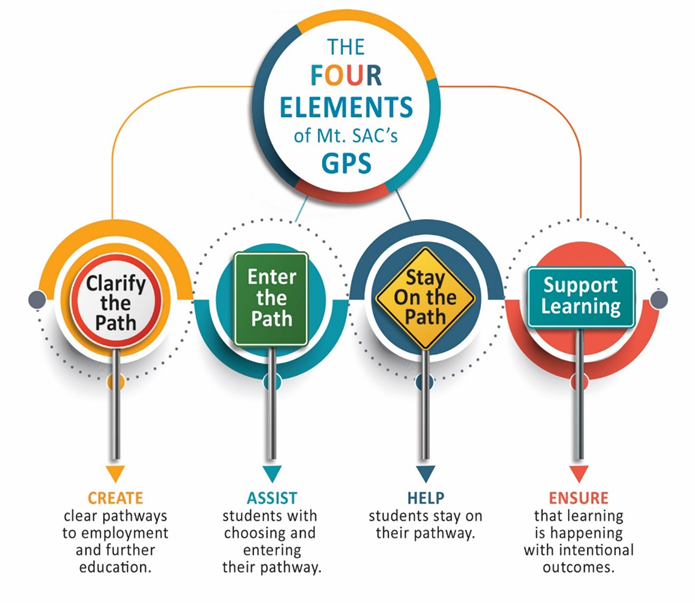 [Speaker Notes: I combined SWP and credit relationship]
Support Services and Transitions
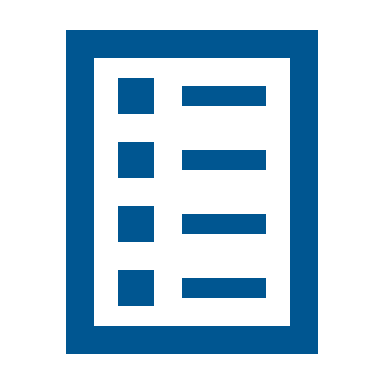 Resources
Association of Community and Continuing Education (ACCE) acceonline.org. Archives of past noncredit presentations and webinars

Noncredit Instruction: Opportunity and Challenge.  ASCCC paper Spring 2019   https://asccc.org/sites/default/files/Noncredit_Instruction.pdf

Program and Course Approval Handbook (PCAH), 7th Ed. https://www.cccco.edu/-/media/CCCCO-Website/Reports/CCCCO_Report_Program_Course_Approval-web-102819.pdf?la=en&hash=06918DD585E9F8C0805334FEA3EB1E6872C22F16
Questions?
Madelyn Arballo, Associate VP, Continuing Ed, Mt. San Antonio College marballo@mtsac.edu 
Cheryl Aschenbach, Secretary, ASCCC, Lassen College, caschenbach@lassencollege.edu
Jan Young, Division Chair, Continuing Ed, Glendale College, ACCE President,  jyoung@glendale.edu